«Bilimsel Araştırma Hazırlama ve Sunum Teknikleri» Dersi

«Yazım ve Sunum Tekniklerini Uygulama Örnekleri (SÖZLÜ)»
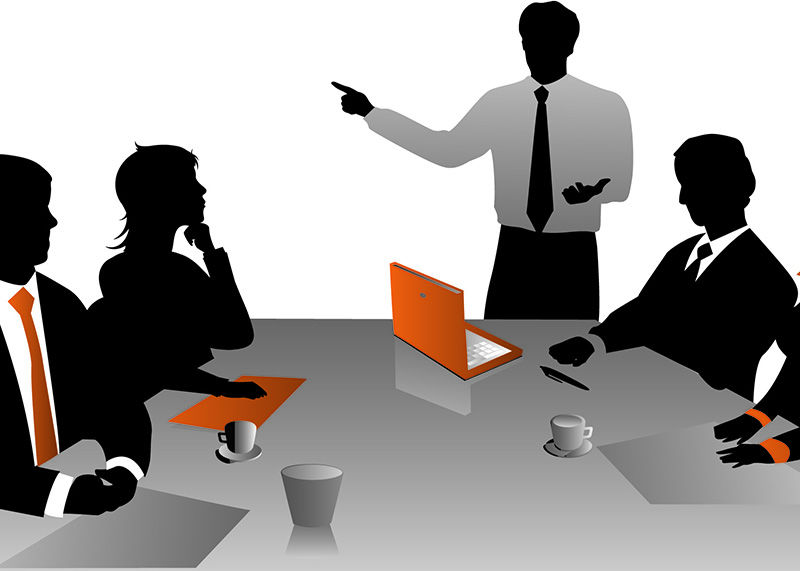 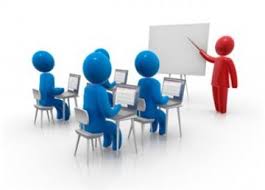 Doç. Dr. Yener ATASEVEN

yenerataseven@hotmail.com

10 MAYIS 2021
1
2
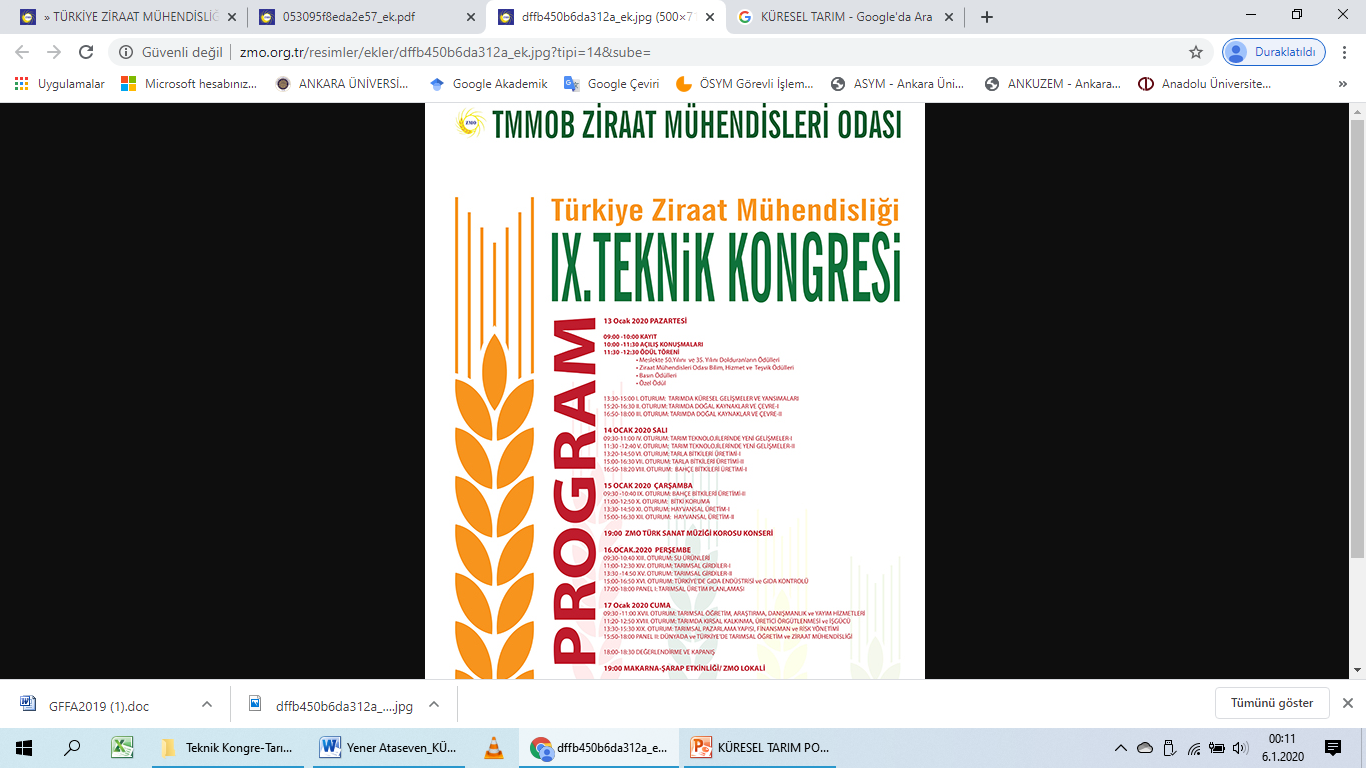 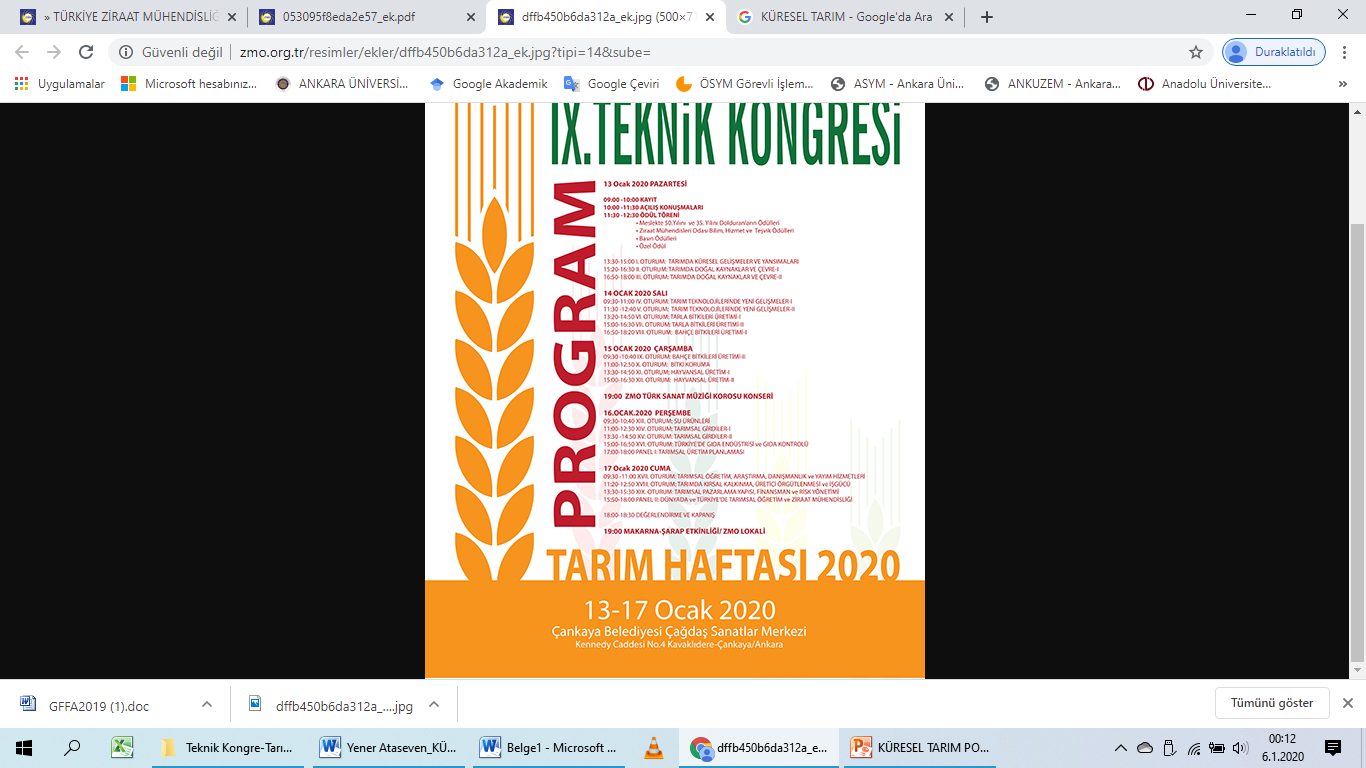 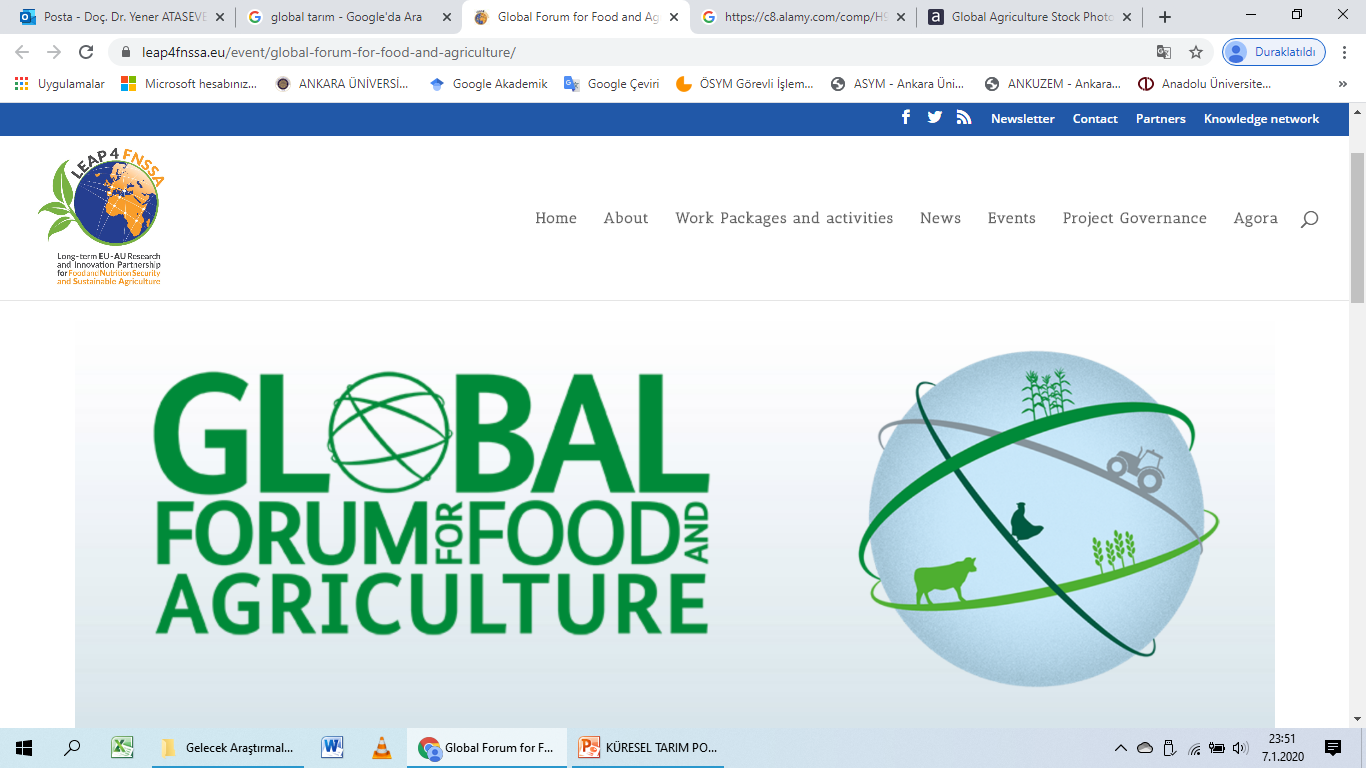 «KÜRESEL TARIM POLİTİKALARI VE TÜRKİYE TARIMINA YANSIMALARI»
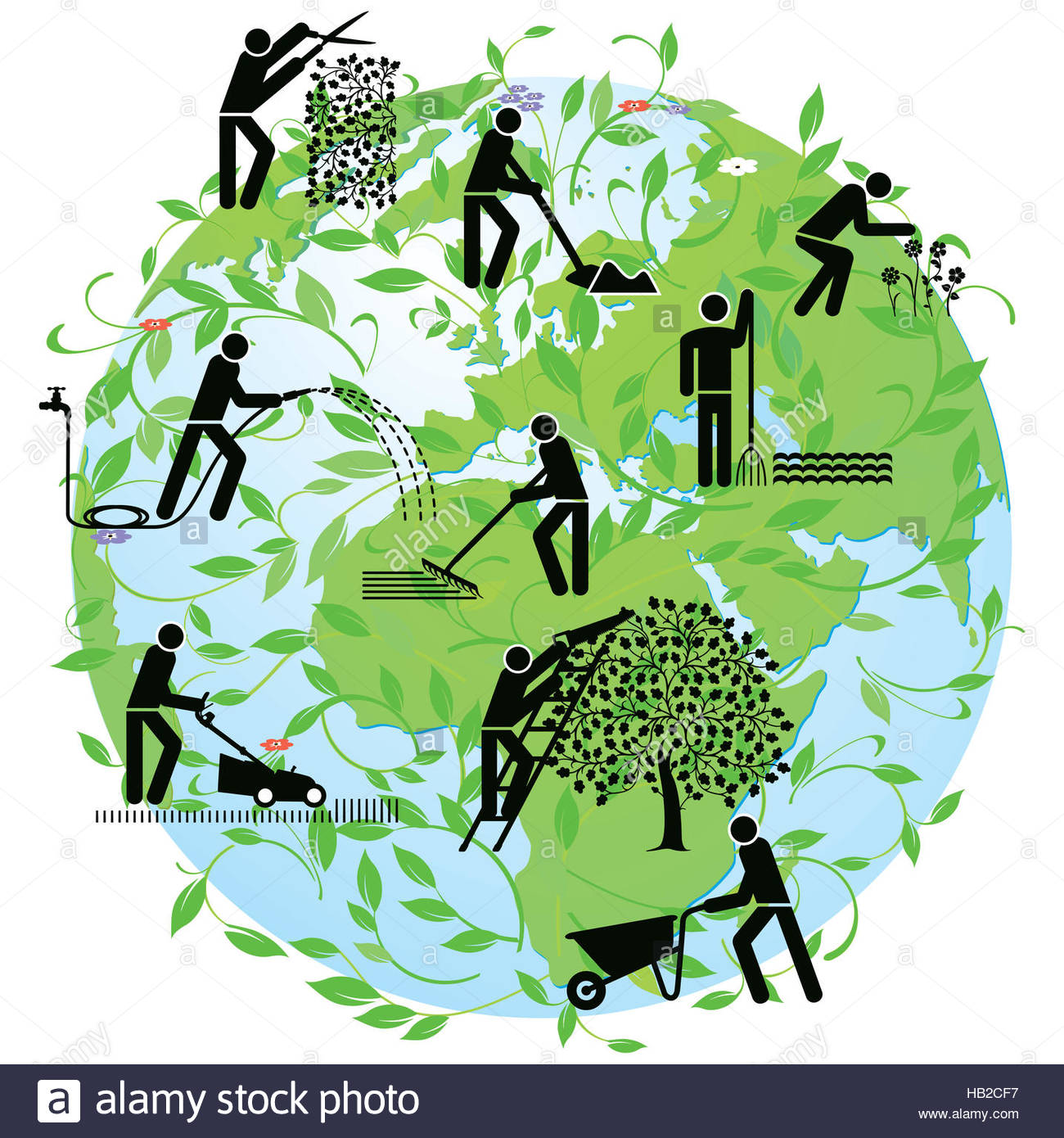 Yener ATASEVEN, Hasan ARISOY, Betül GÜRER, Alper DEMİRDÖĞEN, Necat ÖREN, Emine OLHAN 

13 OCAK 2020
Çağdaş Sanatlar Merkezi-ANKARA
3
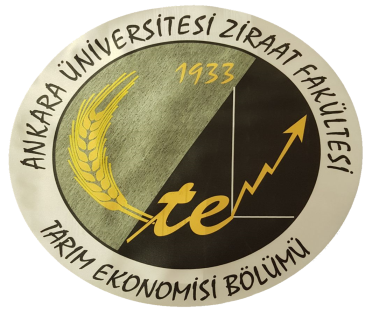 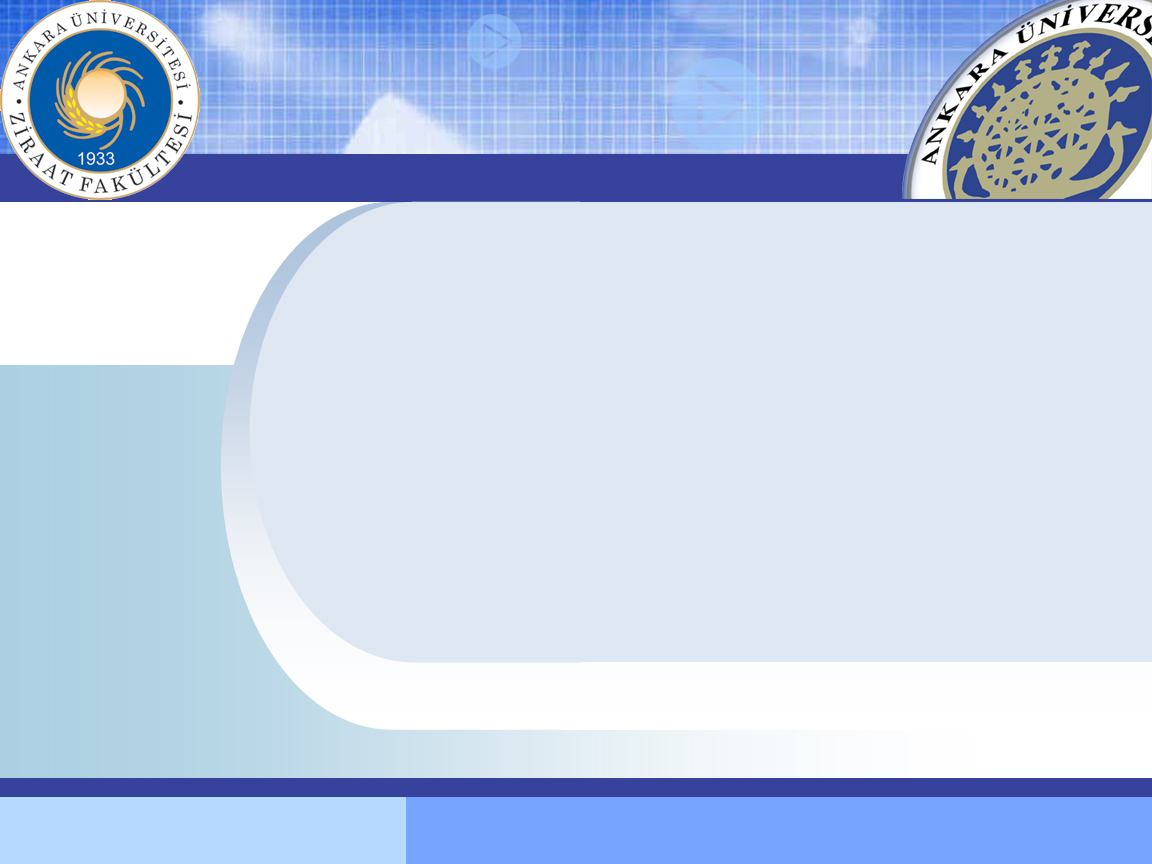 ANKARA ÜNİVERSİTESİ
ZİRAAT FAKÜLTESİ
         TARIM  EKONOMİSİ BÖLÜMÜ
“Covid-19 Salgını ve
Türkiye’de Tarım Politikalarında Yaşanan Gelişmeler-1”
Doç. Dr. Yener ATASEVEN
yenerataseven@hotmail.com

Mesleki Uygulama
9:30/09 ARALIK 2020
4
Tarım Sektöründe İstihdam Edilen Kadınların İşteki Durumu (15+Yaş)
5
http://www.tuik.gov.tr/PreTablo.do?alt_id=1007
Türkiye ve Seçilmiş Ülkelerde ÜDT (%)
2018
Türkiye: %15; OECD: %19; AB: %20; ABD: %12; Rusya: %13; Çin: %14; İsviçre: %54; Ukrayna: %-1; Brezilya: %1; Kanada; %9
6
Türkiye’nin Arazi Örtüsü
Kaynak: Kabakulak
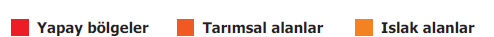 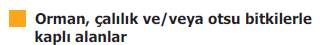 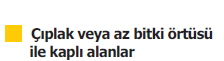 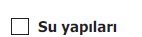 7
Kadın Girişimci Çeşitleri-1
8
Girişimci olmak için…
Risk ve sorumluluk üstlenebilme
Dinamik bir kişilik
Yeniliklere açık olma
Büyüme tutkusu
GİRİŞİMCİ
9
Tüketicideki güven yanılgısı…
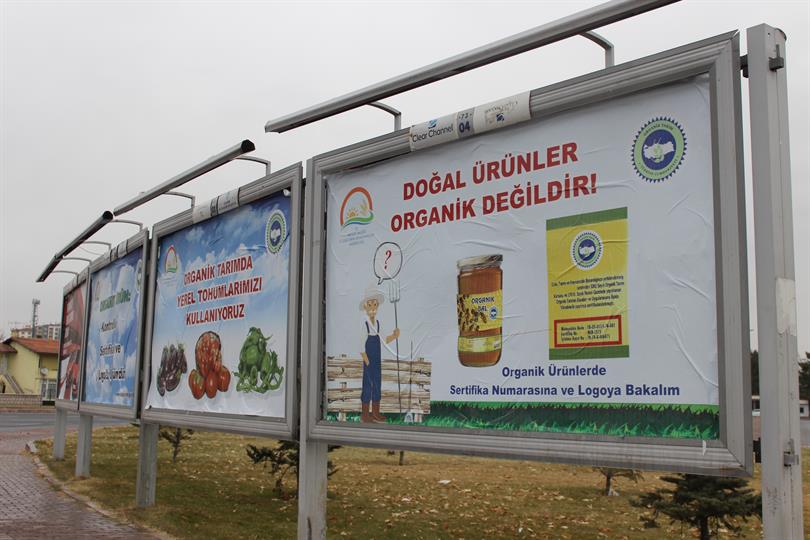 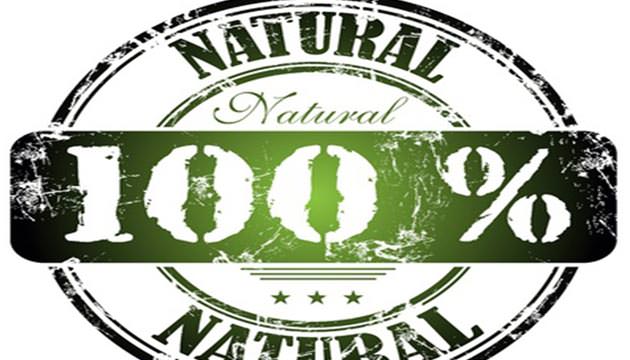 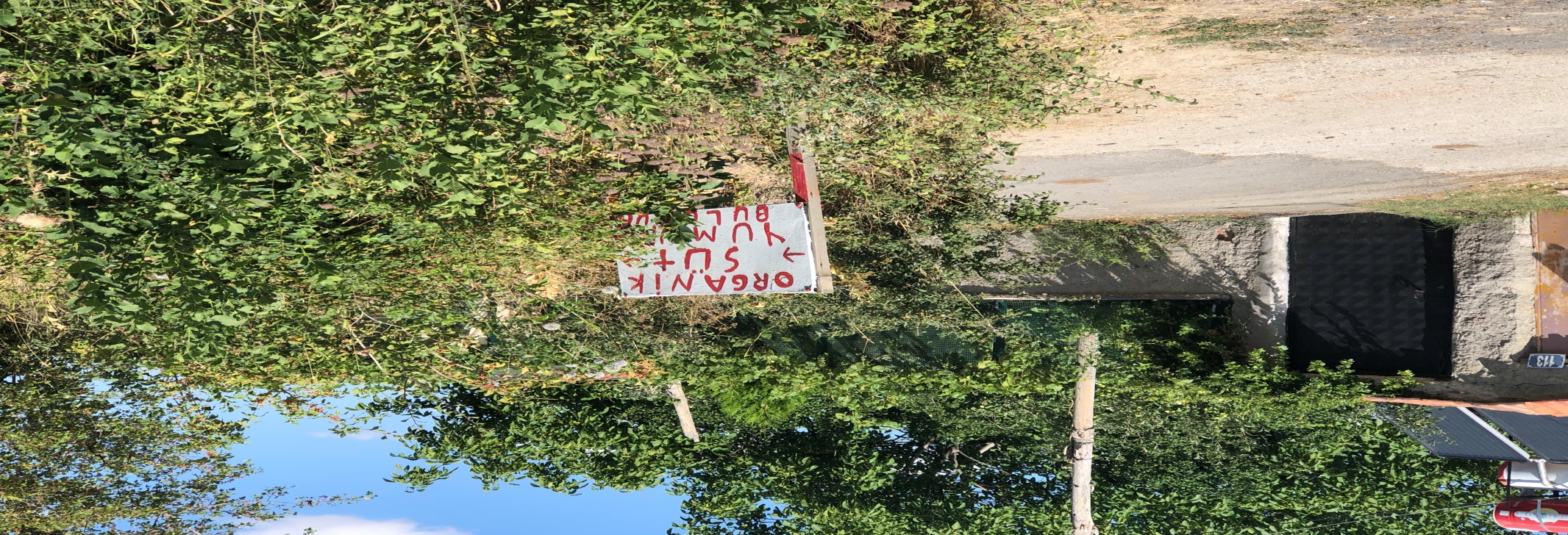 10
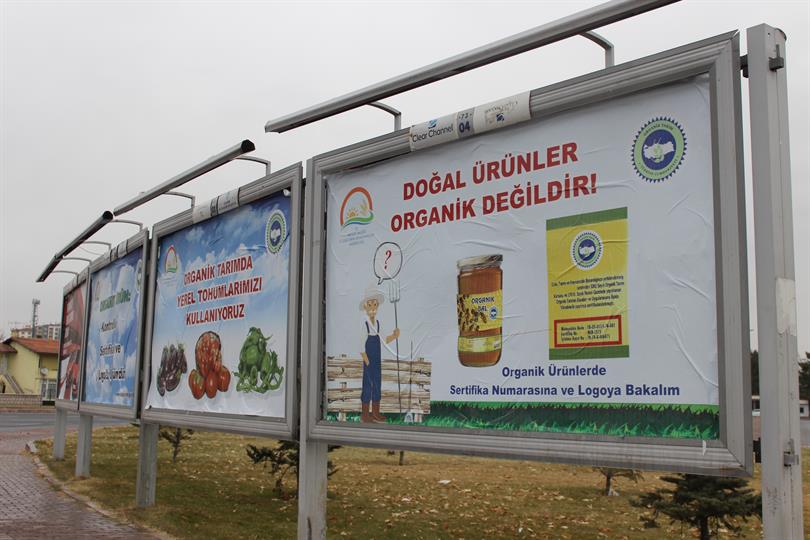 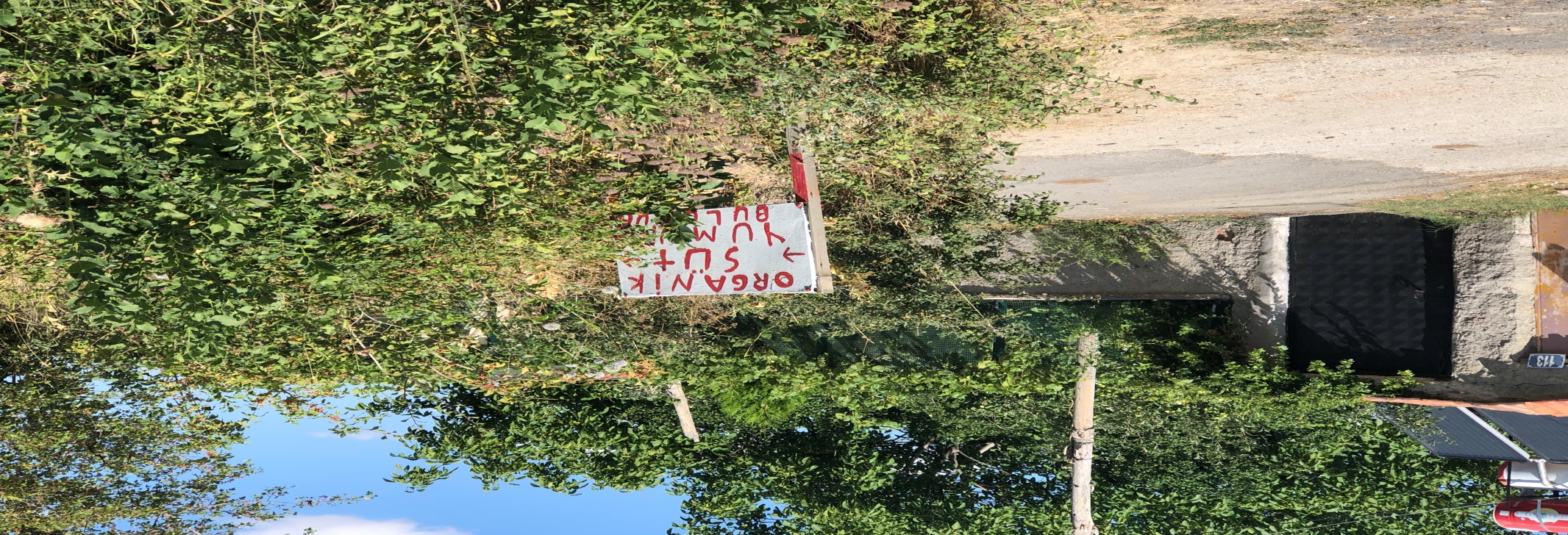 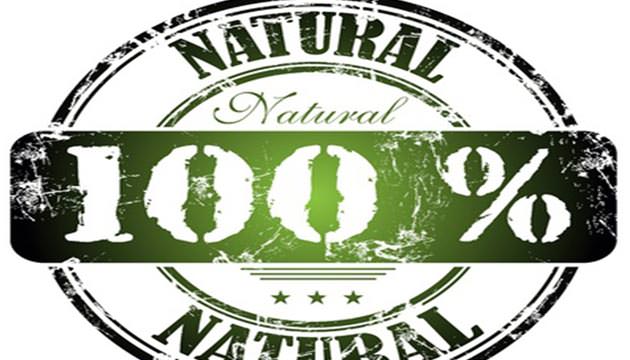 11